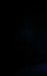 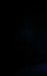 The Intolerance of Tolerance
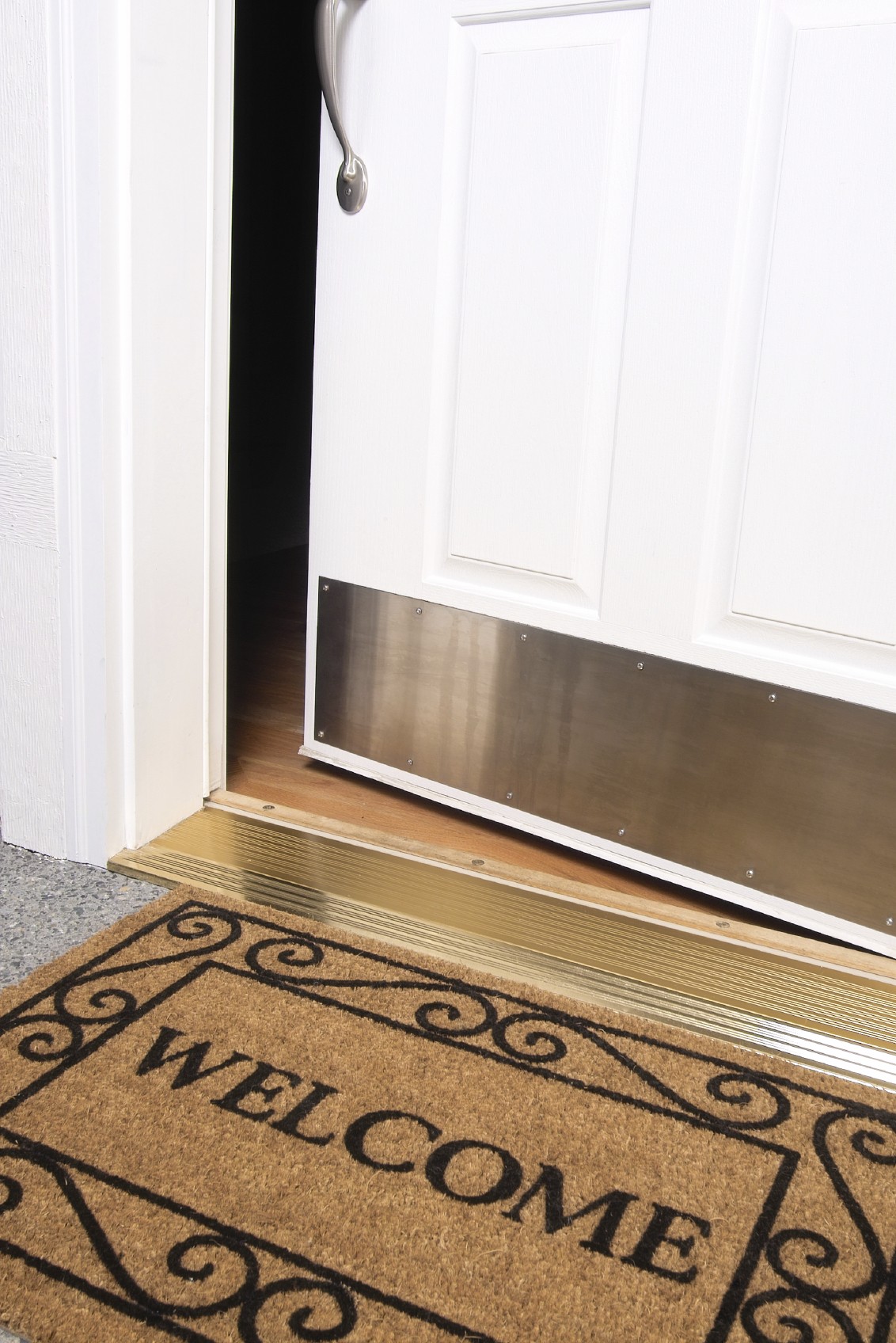 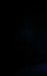 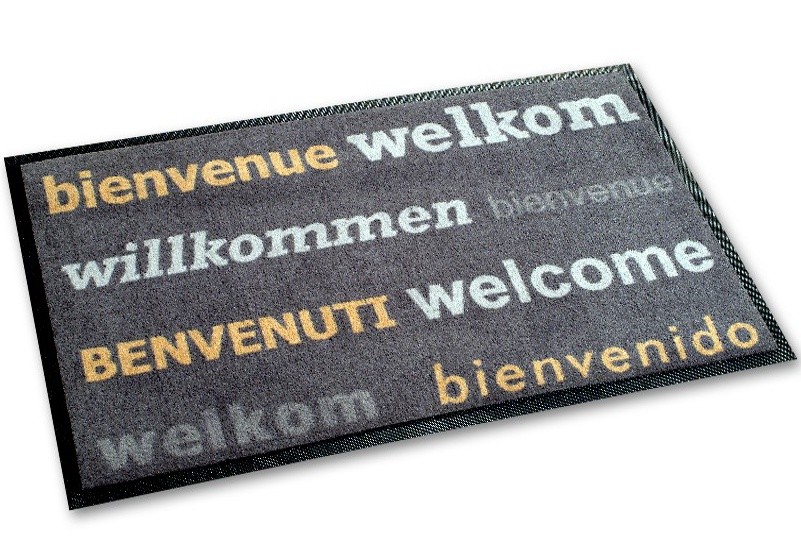 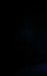 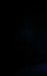 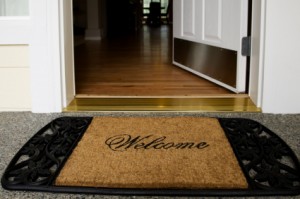 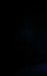 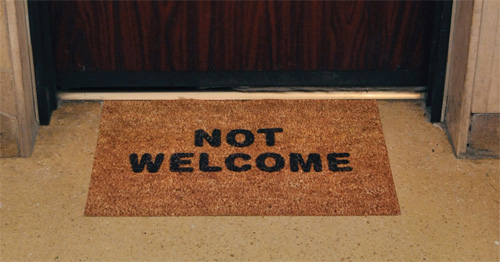 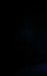 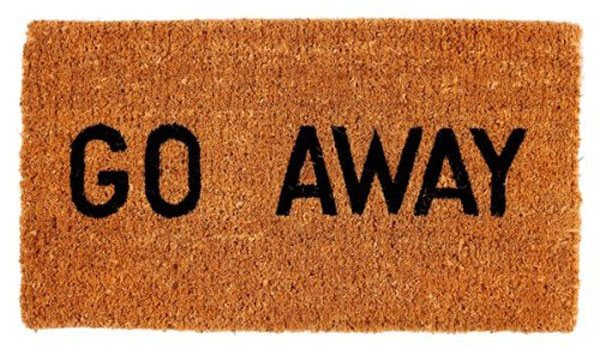 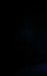 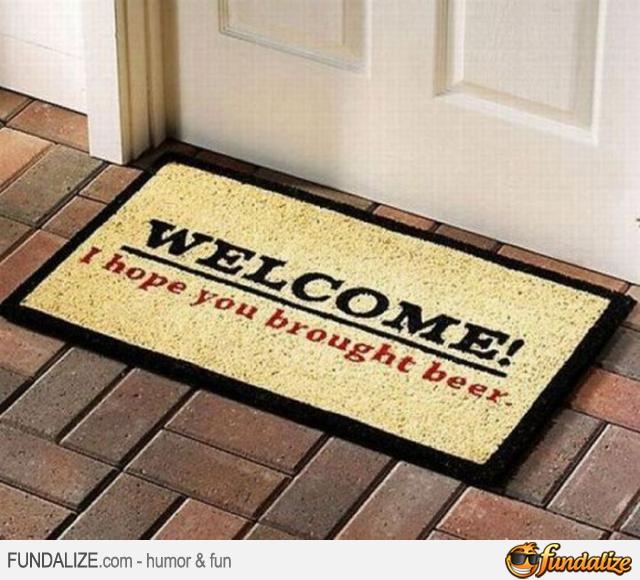 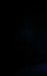 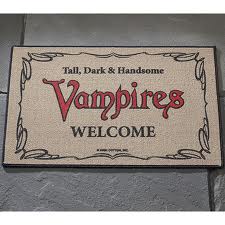 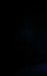 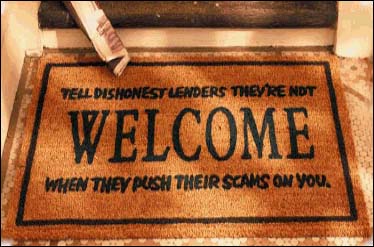 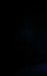 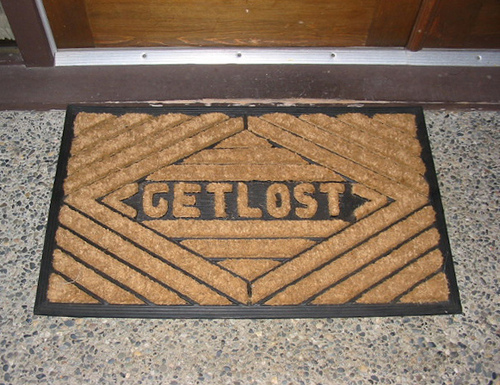 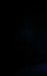 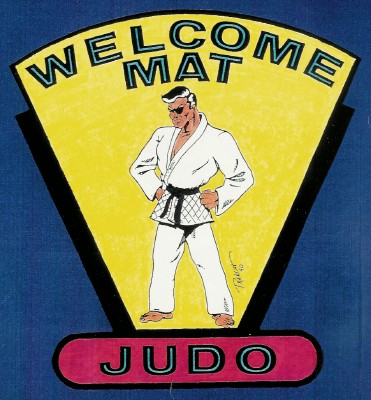 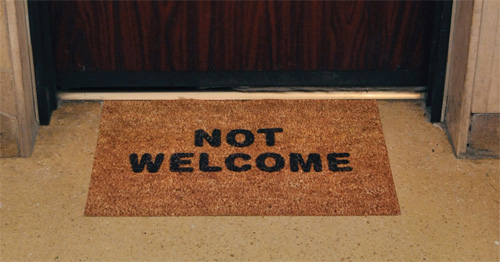 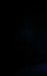 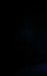 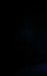 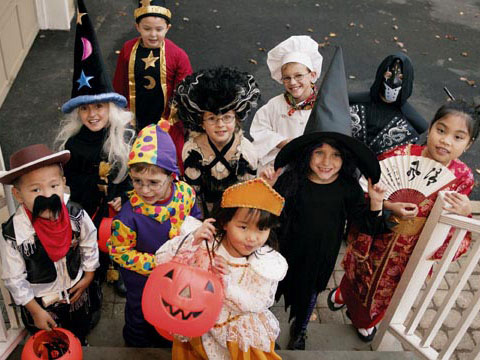 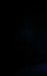 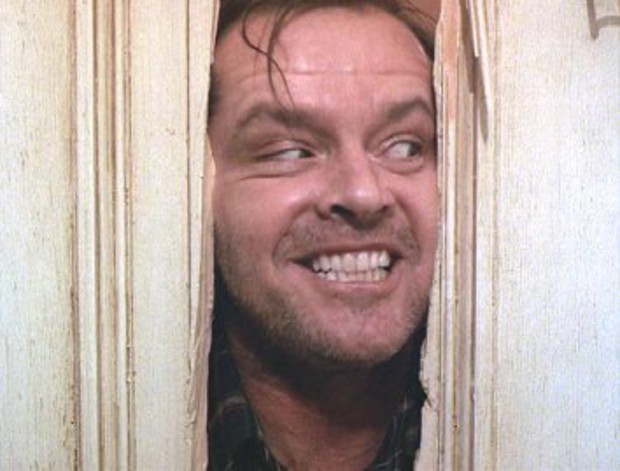 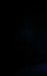 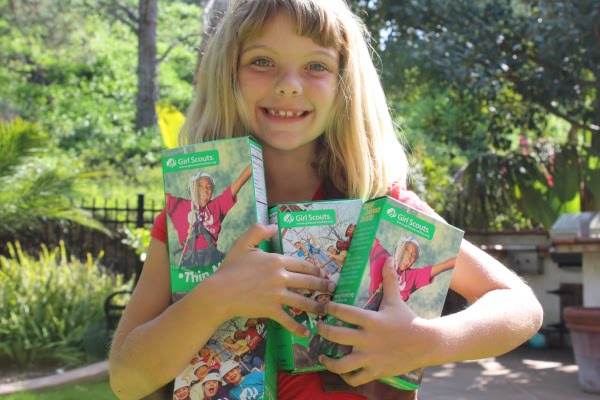 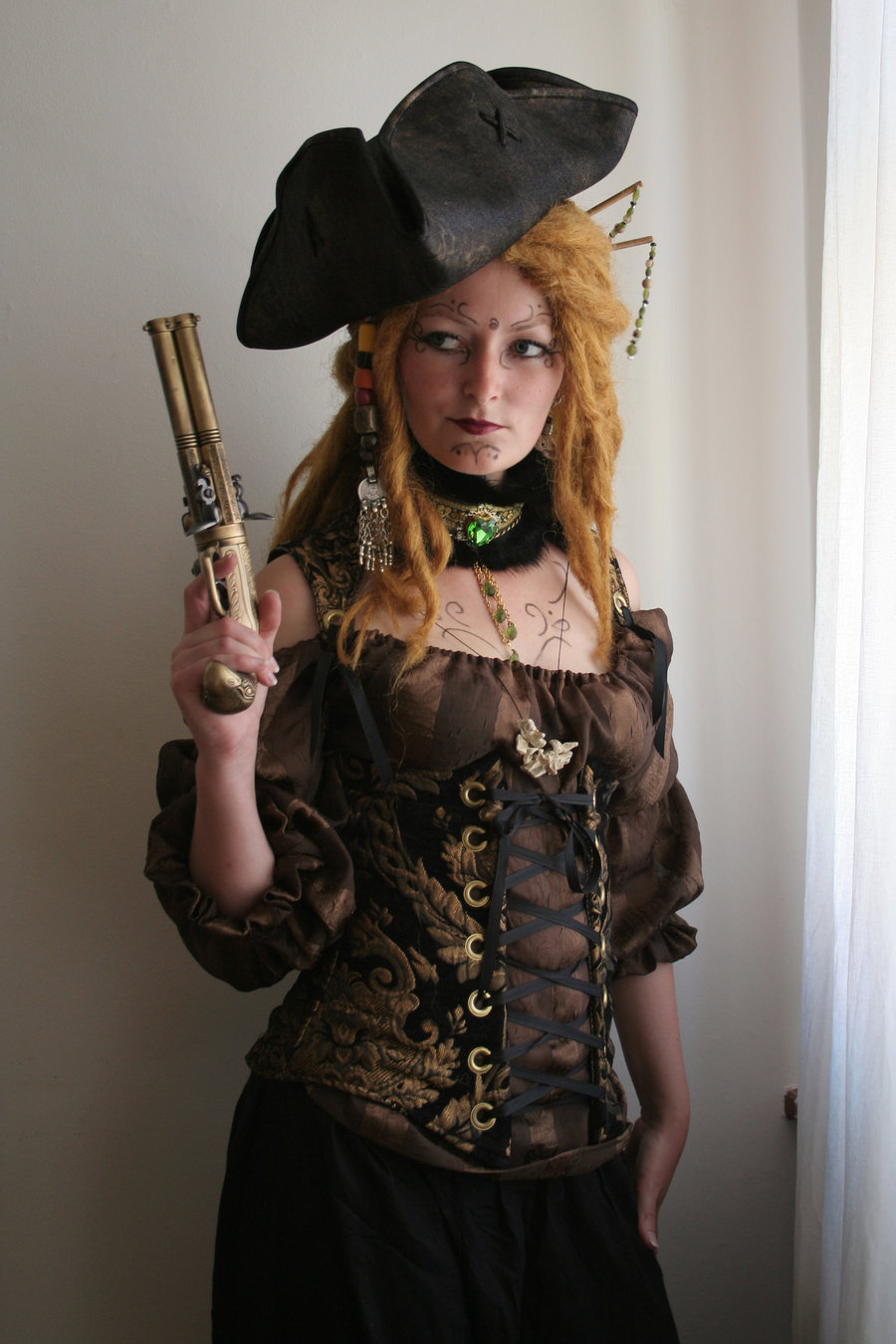 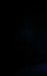 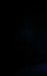 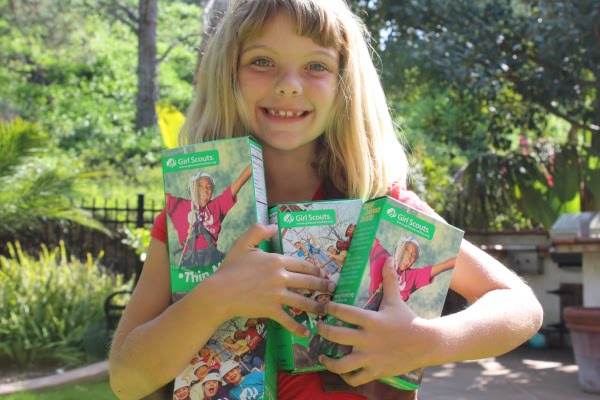 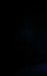 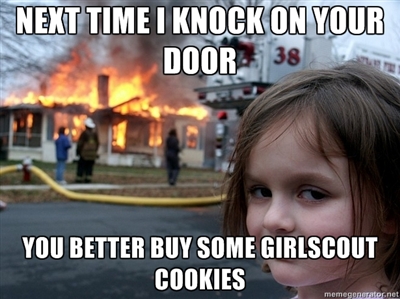 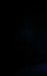 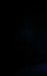 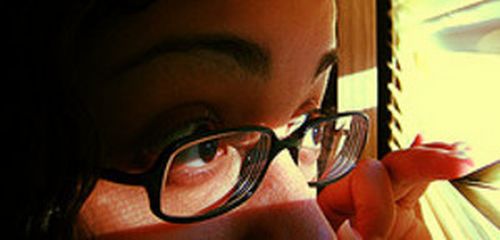 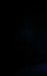 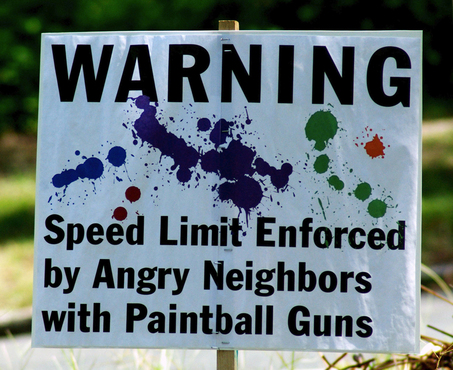 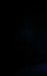 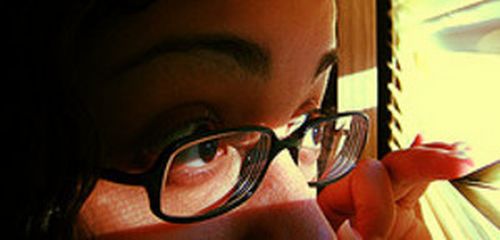 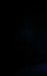 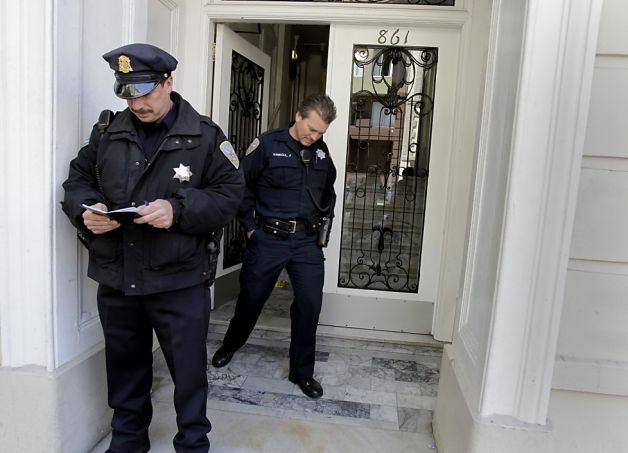 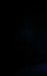 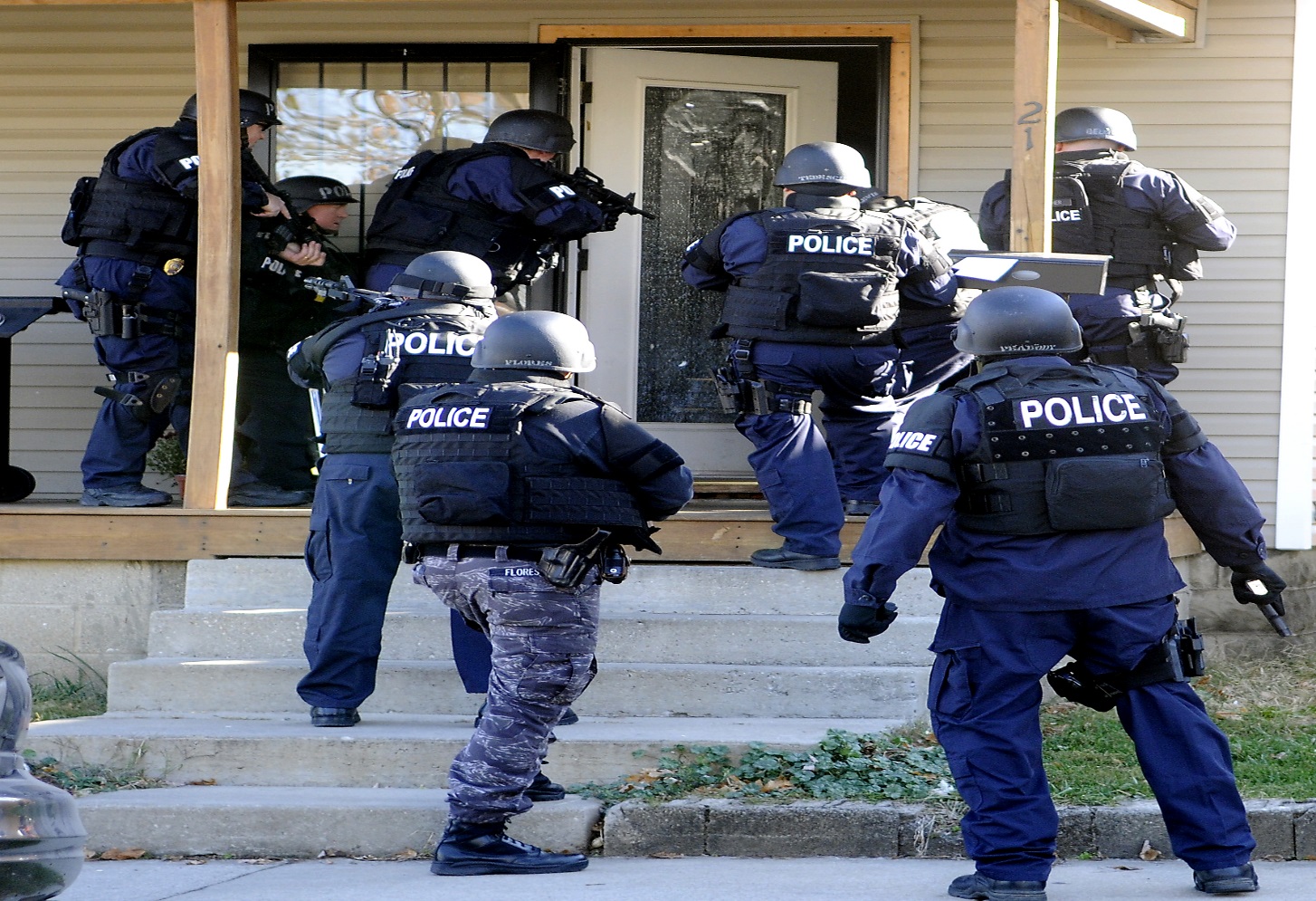 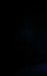 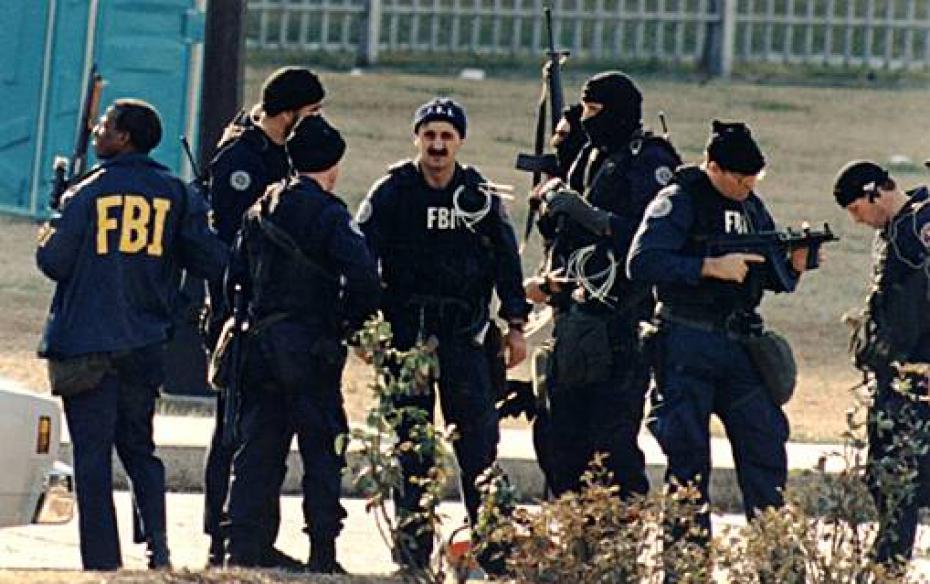 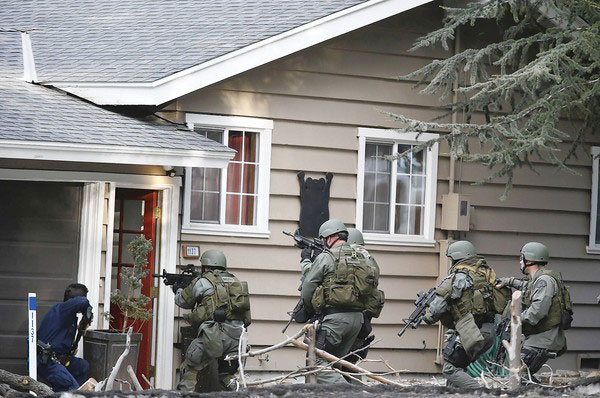 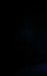 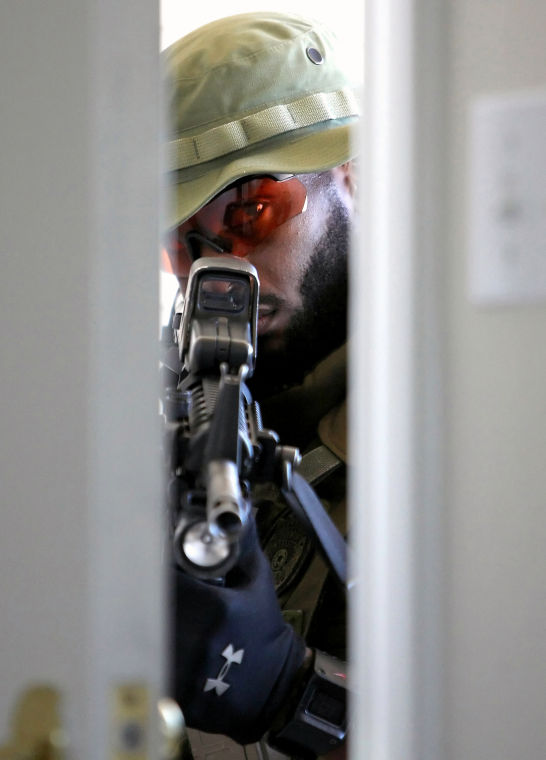 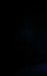 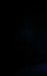 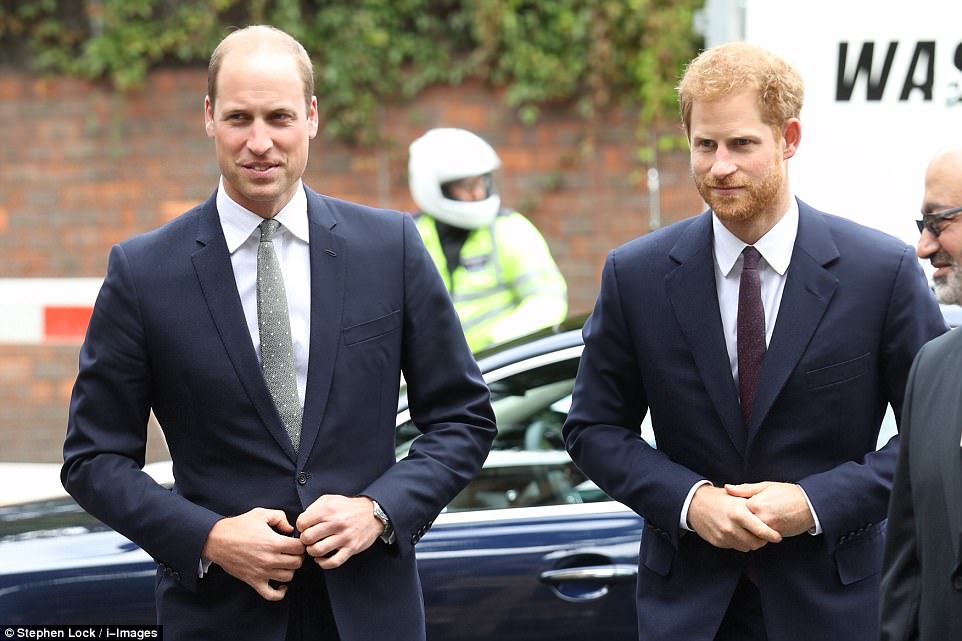 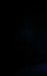 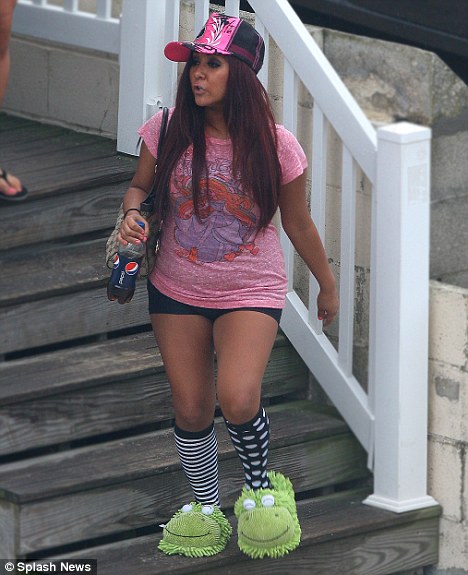 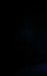 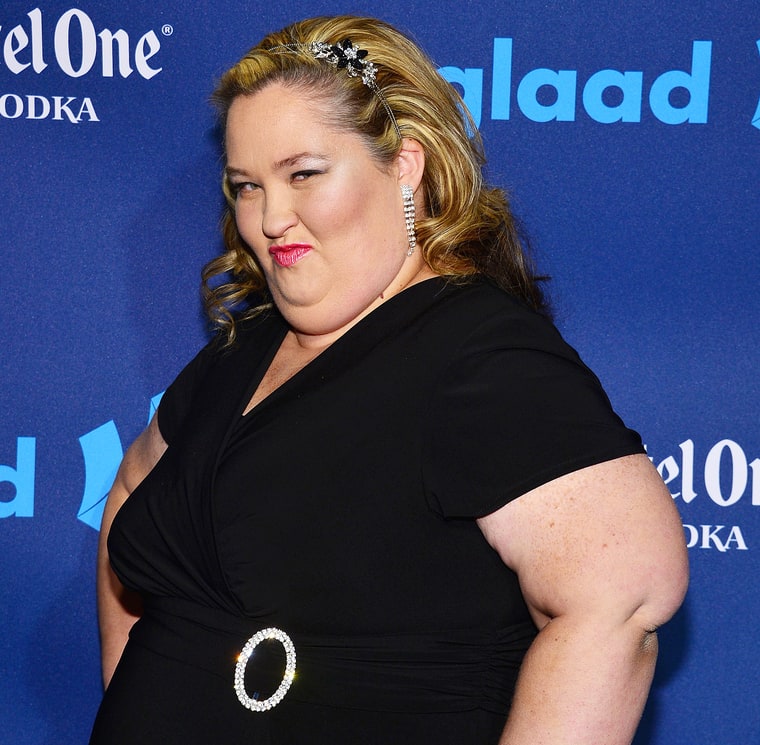 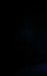 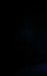 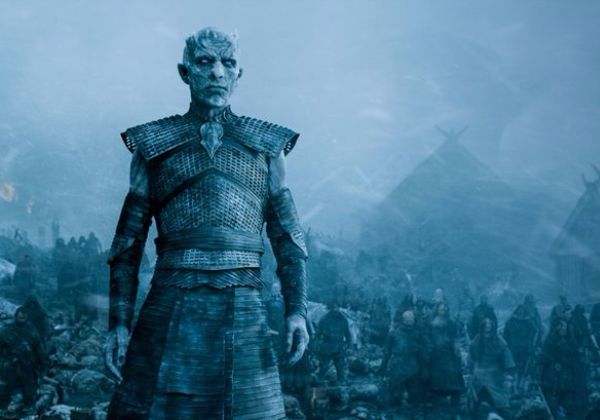 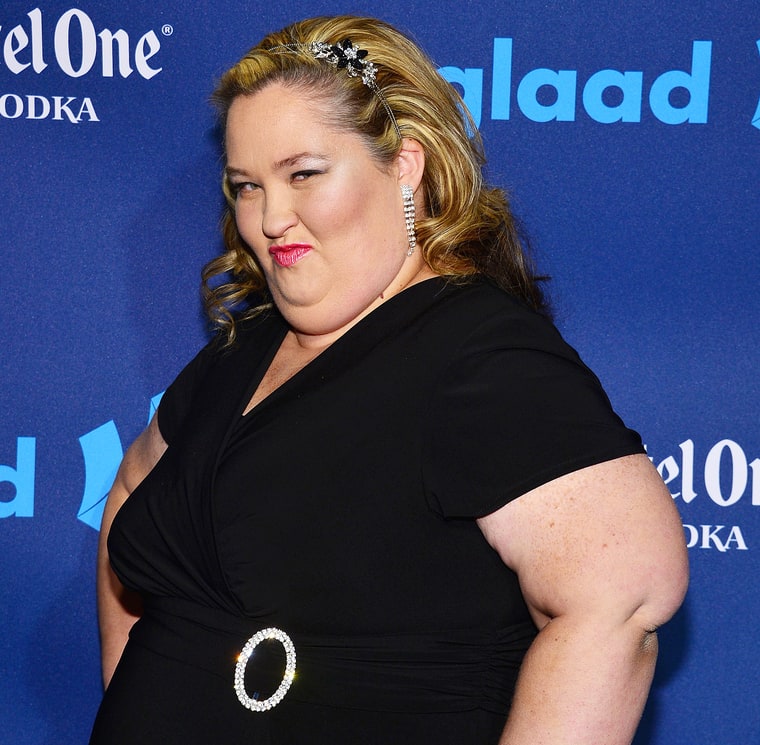 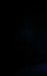 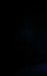 TOLERANCE
=
GOOD
INTOLERANCE
=
BAD
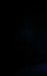 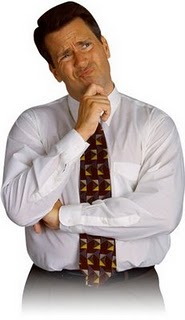 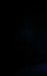 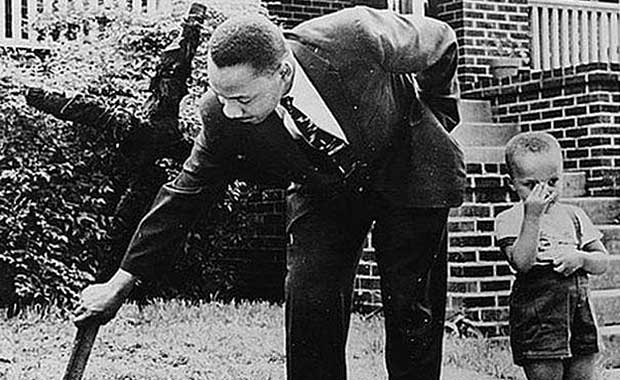 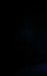 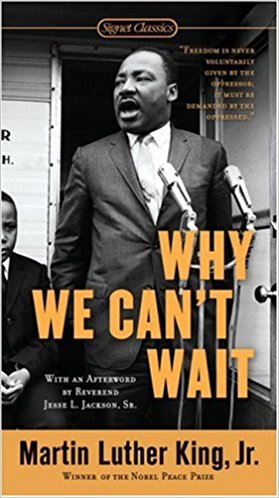 TOLERANCE
is a patience toward a practice or opinion that one disapproves of
TOLERANCE
is inevitably connected with disagreement and moral evaluation
TOLERANCE
always has limits
“Absolute tolerance is altogether impossible;
“Absolute tolerance is altogether impossible; the allegedly absolute tolerance turns into ferocious hatred of those who have stated clearly and most forcefully that there are unchangeable standards founded in the nature of man and the nature of things.” - Leo Strauss
TOLERANCE
always has a context
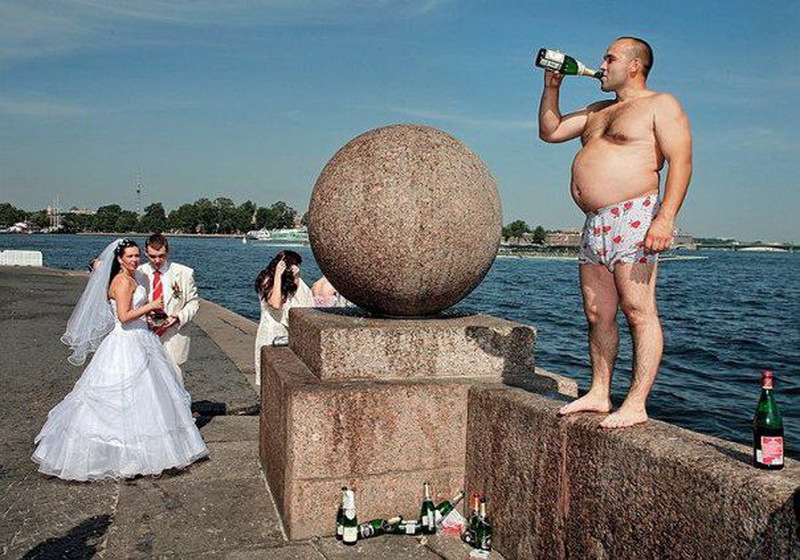 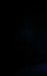 TRUE TOLERANCE involves
- patience toward a practice or opinion that one disapproves of
 disagreement
 moral evaluation
- limits
- context